iThreadsA Threading Library for Parallel Incremental ComputationPramod BhatotiaPedro Fonseca, Björn Brandenburg (MPI-SWS)
Umut Acar 
(CMU)
Rodrigo Rodrigues 
(NOVA University of Lisbon)
Common workflow:
Rerun the same application with evolving input
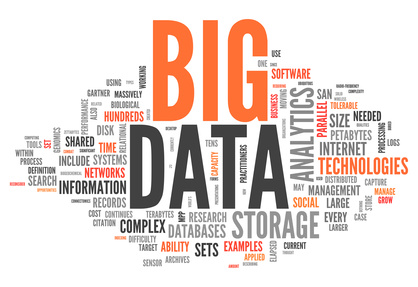 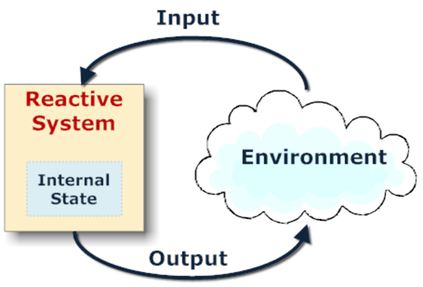 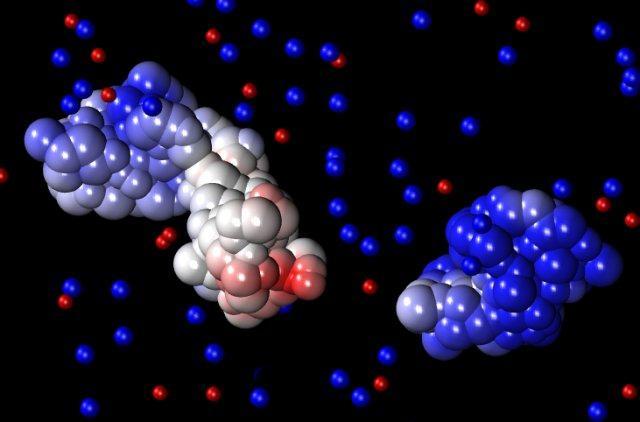 Reactive Systems
Scientific computing
Data analytics
Goal: Efficient execution of apps in successive runs
Small input change  small work to update the output
2
Existing approaches
Design application-specific algorithms
Re-compute
from scratch
(-) Inefficient
(+) Easy to design
(+) Efficient
(-) Hard to design
Incremental computation
Automatic + Efficient
3
Auto “Incrementalization”
Well-studied topic in the PL community

Compiler and language-based approaches

Target sequential programs! 
4
Parallelism
Proposals for parallel incremental computation
Hammer et al. [DAMP’07]
Burckhardt et al. [OOPSLA’11]

  Limitations
Require a new language with special data-types
Restrict programming model to strict fork-join
Existing multi-threaded programs are not supported!
5
Design goals
Transparency 
Target unmodified pthreads based programs
Practicality
Support the full range of synchronization primitives
Efficiency
Design parallel infrastructure for incremental computation
6
iThreads
$ LD_PRELOAD=“iThreads.so” 

$ ./myProgram   <input-file>	             (initial run)

$ echo “<offset> <len>” >> changes.txt

$ ./myProgram  <input-file>	 (incremental run)
Speedups w.r.t. pthreads up to 8X
7
Outline
Motivation
Design
Evaluation
8
Behind the scenes
Incremental run
step#1
Divide
step#2
Build
step#3
Perform
Computation
Sub-computations
Dependence
graph
Change
propagation
Initial run
9
A simple example
shared variables: x, y, and z
thread-1
thread-2
lock();
x++;
unlock();

local_var++;

lock();
y = 2*x + z;
unlock();
lock();
z = ++y;
unlock();
10
Step # 1
Build
Perform
Divide
Computation
Sub-computations
Dependence
graph
Change
propagation
How do we divide 
a computation into sub-computations?
11
Sub-computations
thread-1
thread-2
lock();
x++;
unlock();

local_var++;

lock();
y = 2*x + z;
unlock();
lock();
z = ++y;
unlock();
Entire
thread?
Single 
Instruction?
“Fine-grained”
Requires tracking individual load/store instructions
“Coarse-grained” 
Small change implies recomputing the entire thread
12
Sub-computation granularity
Entire
thread
Single 
instruction
Coarse-grained
Expensive
Release Consistency (RC) memory model to define the granularity of a sub-computation
A sub-computation is a sequence of instructions between pthreads synchronization points
13
Sub-computations
thread-1
thread-2
lock();
x++;
unlock();

local_var++;

lock();
y = 2*x + z;
unlock();
lock();
z = ++y;
unlock();
Sub-computations for thread-2
Sub-computation 
for thread-1
14
Step # 2
Build
Perform
Divide
Computation
Sub-computations
Dependence
graph
Change
propagation
How do we build 
the dependence graph?
15
Example: Changed schedule
shared variables: x, y, and z
thread-1
thread-2
lock();
x++;
unlock();

local_var++;

lock();
y = 2*x + z;
unlock();
lock();
z = ++y;
unlock();
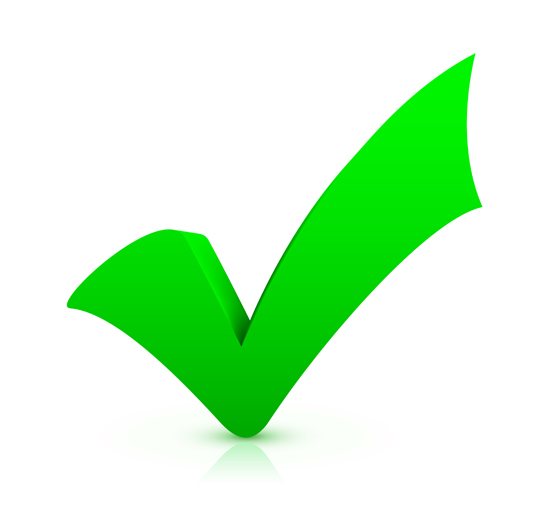 different schedule
Read={x}
Write={x}
Read={y}
Write={y,z}
(1): Record happens-before dependencies
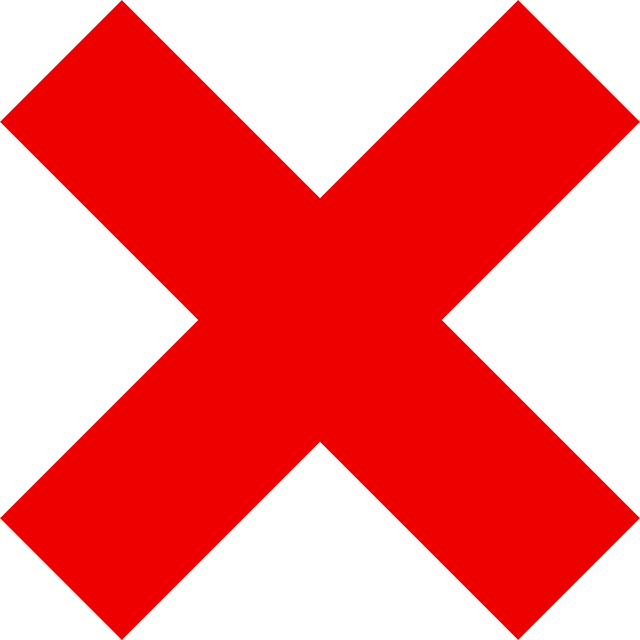 Read={local_var}
Write={local_var}
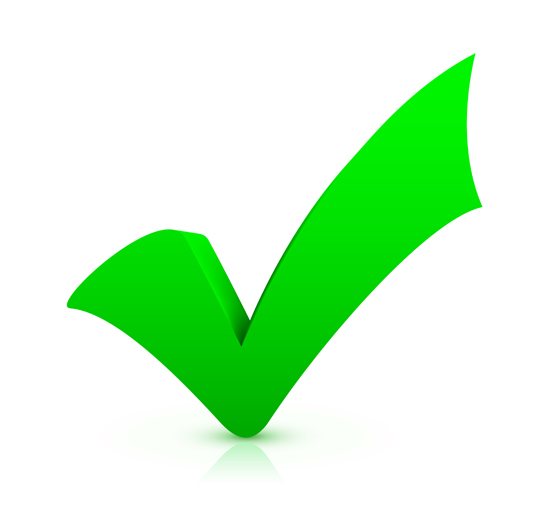 Read={x,z}
Write={y}
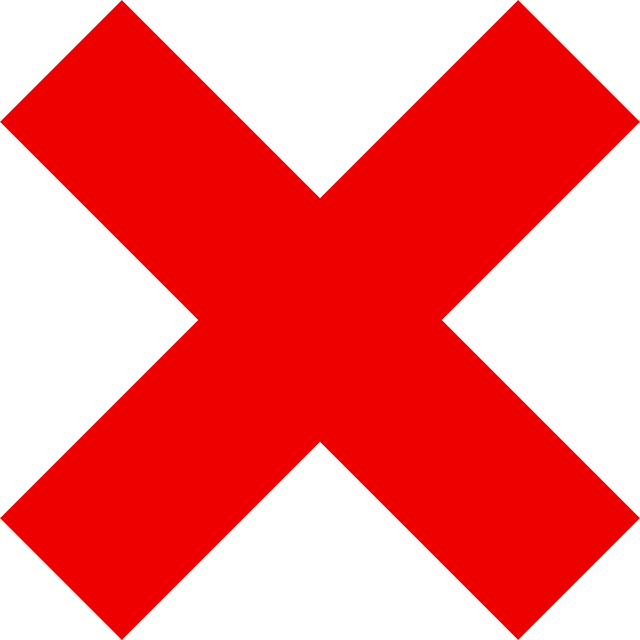 16
Example: Same schedule
shared variables: x, y, and z
thread-1
thread-2
lock();
x++;
unlock();

local_var++;

lock();
y = 2*x + z;
unlock();
lock();
z = ++y;
unlock();
Read={y}
Write={y,z}
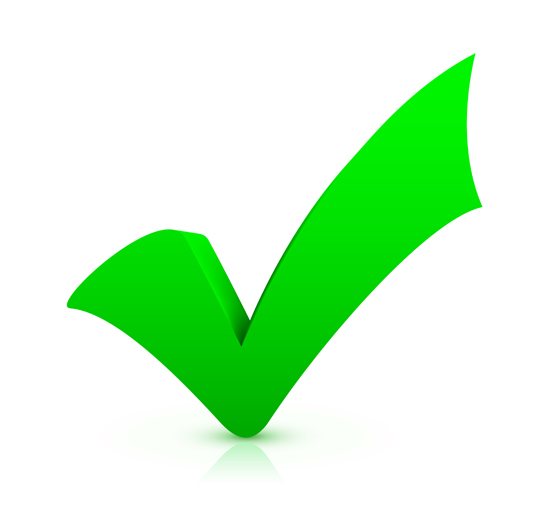 Same schedule
Read={x}
Write={x}
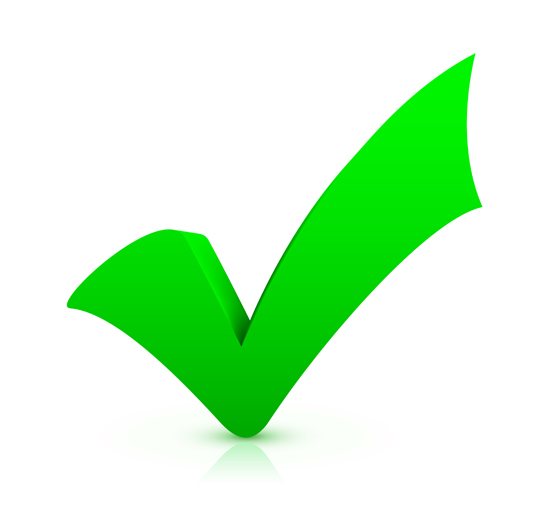 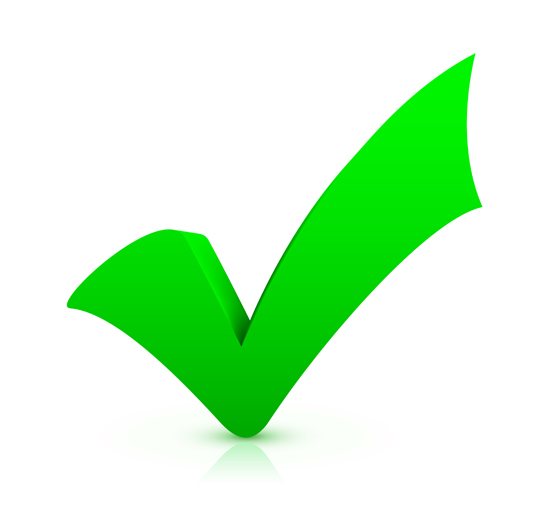 Read={local_var}
Write={local_var}
Read={x,z}
Write={y}
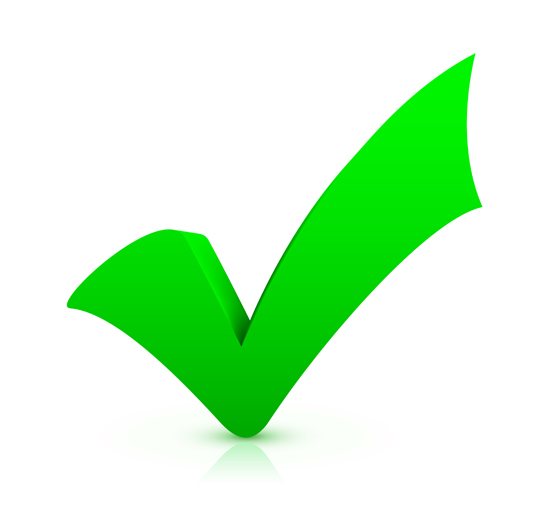 17
Example: Changed input
y’
shared variables: x, y, and z
thread-1
thread-2
lock();
x++;
unlock();

local_var++;

lock();
y = 2*x + z;
unlock();
lock();
z = ++y;
unlock();
Read={y}
Write={y,z}
Read={y}
Write={y,z}
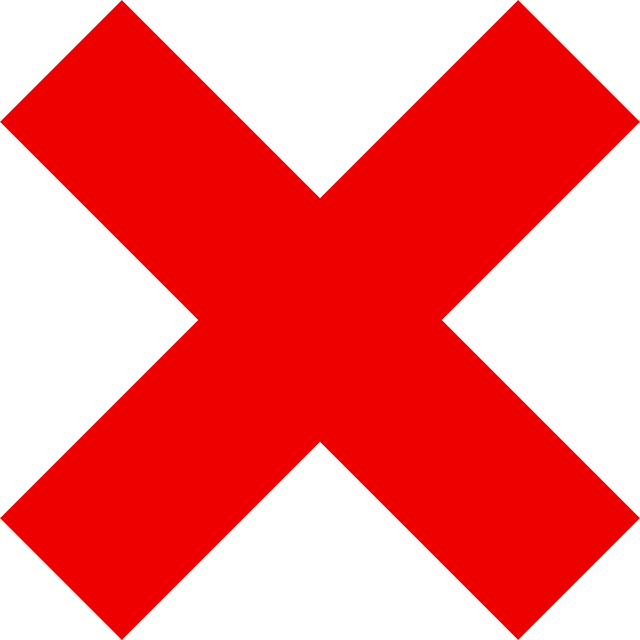 different input
Read={x}
Write={x}
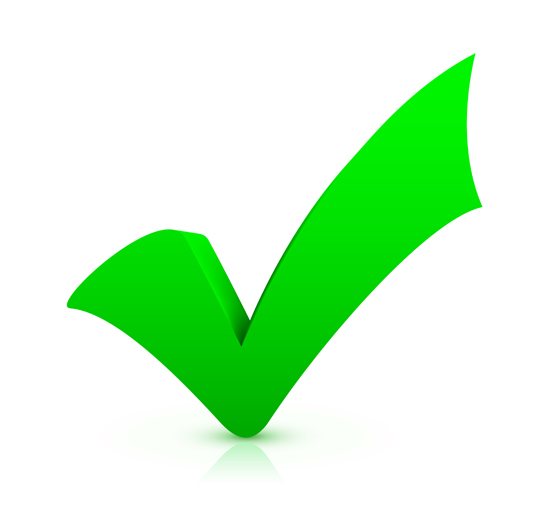 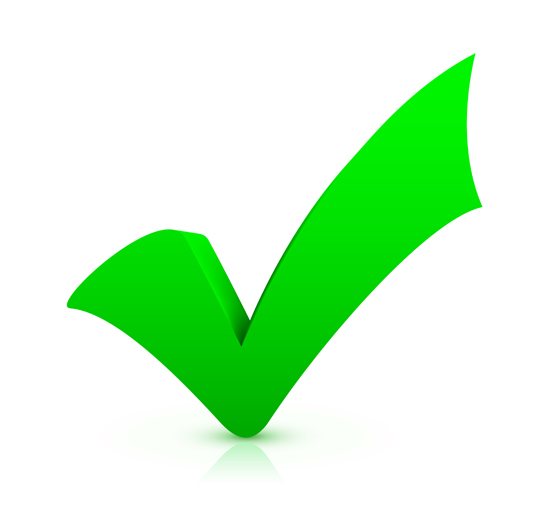 Read={local_var}
Write={local_var}
(2): Record data dependencies
Read={x,z}
Write={y}
Read={x,z}
Write={y}
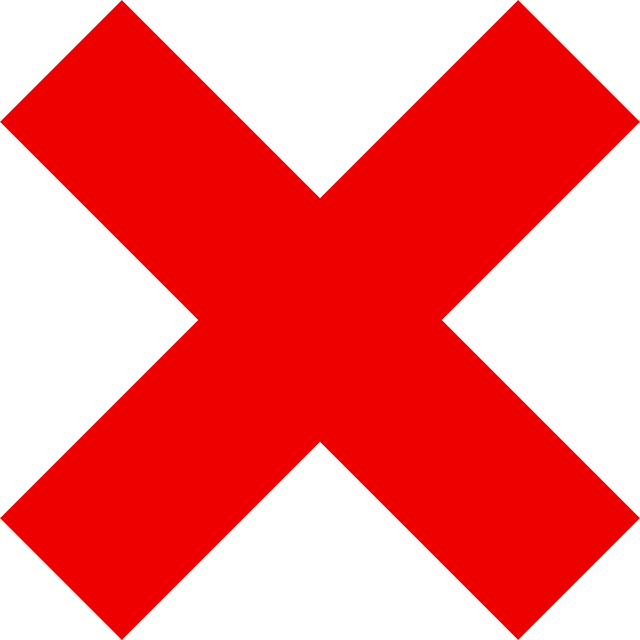 18
Dependence graph
Vertices: sub-computations
	Edges:
Happens-before order b/w sub-computations
Intra-thread: Totally ordered based on execution 
Inter-thread: Partially ordered based on sync primitives

Data dependency b/w sub-computations
If they can be ordered based on happens-before, &
Antecedent writes the data that is read by precedent
19
Step # 3
Build
Perform
Divide
Computation
Sub-computations
Dependence
graph
Change
propagation
How do we perform
change propagation?
20
Change propagation
Dirty set  {Changed input}
For each sub-computation in a thread
	Check validity in the recorded happens-before order
If (Read set         Dirty set)
Re-compute the sub-computation
Add write set to the dirty set
Else
Skip execution of the sub-computation
Apply the memoized effects of the sub-computation
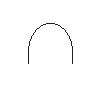 21
Outline
Motivation
Design
Evaluation
22
Evaluation
Evaluating iThreads
Speedups for the incremental run
Overheads for the initial run

Implementation (for Linux)
32-bit dynamically linkable shared library

Platform 
Evaluated on Intel Xeon 12 cores running Linux
23
1. Speedup for incremental run
Better
Worst
Speedups vs. pthreads up to 8X
24
Memoization overhead
Write a lot of 
intermediate state
Space overheads w.r.t. input size
25
2. Overheads for the initial run
Worst
Better
Runtime overheads vs. pthreads
26
Summary
A case for parallel incremental computation

	iThreads: Incremental multithreading
Transparent: Targets unmodified programs
Practical: Supports the full range of sync primitives
Efficient: Employs parallelism for change propagation

	Usage: A dynamically linkable shared library
27
iThreads
Transparent + Practical + Efficient
bhatotia@mpi-sws.org
Thank you!
28